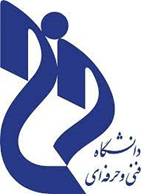 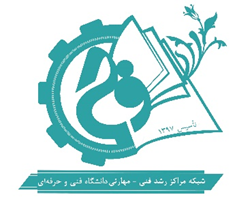 فرم مشخصات اولیه شرکت کنندگان در چهاردهمین رویداد ایده فن(صنعت یار)
نام ارائه دهنده:

نام خانوادگی ارائه دهنده:

آخرین مدرک تحصیلی:

سوابق شغلی:

عنوان ایده:


زمینه فعالیت :
عنوان ایده محوری:خلاصه ای از ايده محوری خود را بیان کنید.
دلایل انتخاب ايده محوری از نظر فنی و اقتصادی و ضرورت اجرای آن را به همراه موارد کاربرد بیان نمایید.
توجیه نوآورانه بودن ايده را بیان نمایید.
رقباي شما در بازار چه واحدهايي هستند، نقاط قوت و ضعف رقبا از نظر شما چيست؟
وجه تمايز و شاخص اصلي كه شما را از رقباي ديگر متمايز مي‌کند بیان کنید.
با تشکر